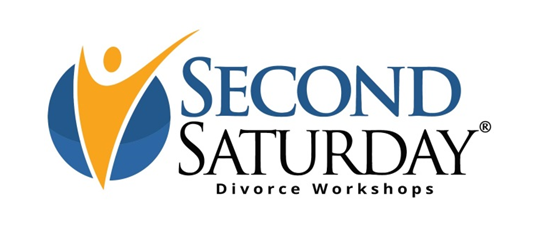 Floral Picture Slide 1
2021 WORKSHOP SCHEDULE

Saturday Workshops: 
Where: Virtual Workshop Online
Time: 9: 00 am HST
Cost: FREE (due to Virtual Workshop)

Dates:
March 13	August 14
April 17		September 11
May 22		October 9
June 12		November 13
July10		December 11
Register for 2021 Workshop
Second Saturday workshops are presented by agreement with the Women’s Institute for Financial Education (WIFE.org), the oldest & most trusted non-profit devoted to female financial literacy.
Contact us: Cherie at 808-395-0200 or email: secondsaturdayhonolulu@gmail.com
Floral Picture Slide 2
Floral Picture Slide 3
Floral Picture Slide 4
Floral Picture Slide 5
Instruction Slide
Facebook Full Banner view – Maintain main graphics within this line to best work on desktop view
Grey area is where text must fit to ensure best results.
TO ADD YOUR OWN IMAGE:
Delete image on slide
Click the image icon to insert your image 
Best image option: 851 (8.86) x 360 (3.75) jpg / png




TO SAVE AS AN IMAGE FOR FACEBOOK:
Click on the File tab
Click Save as 
From the File Type list, choose one of the following options:
Copy and paste squares onto your slide to make sure your graphics look great. Don’t forget to delete the squares before saving.
TO ADD TEXT: 
Click on the insert tab 
Click Text box
Draw Text Box
Format text as required
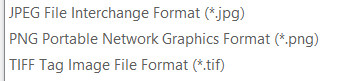 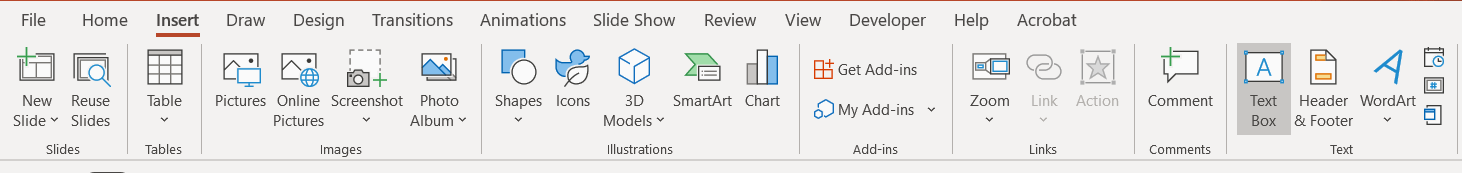 Facebook Mobile view – Maintain main graphics & text within this line to best work on mobile view